ПРОЕКТ
,,АЛФАВИТ’’
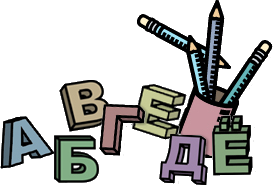 Проект выполнили учащиеся 
1 «А»  класса
2013/2014 уч. год
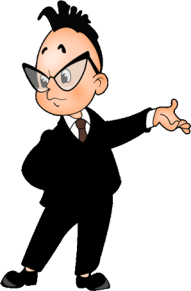 Цель проекта
-  Узнать, зачем нужен алфавит?- Создать весёлый алфавит.
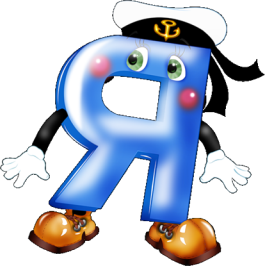 Из толкового словаря
Слово АЛФАВИТ пришло к нам из греческого языка. В греческом языке первая буква называлась АЛЬФА, а вторая –ВИТА, из этих двух названий получилось слово      АЛФАВИТ.
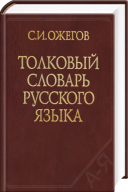 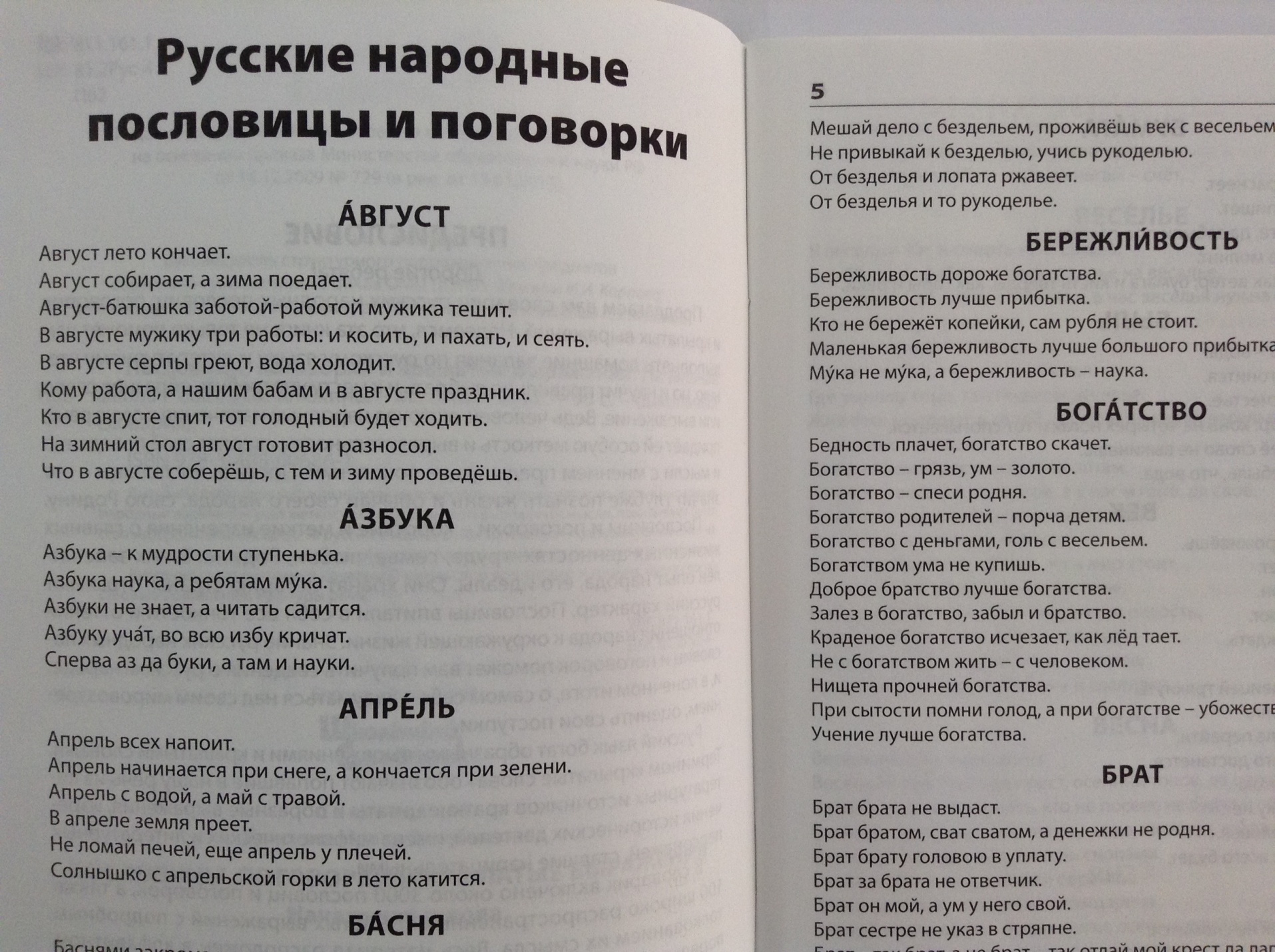 Алфавит кхмерского языка
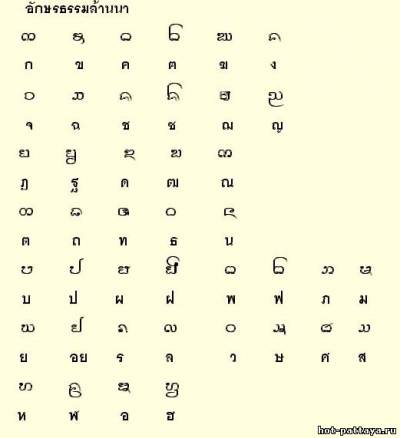 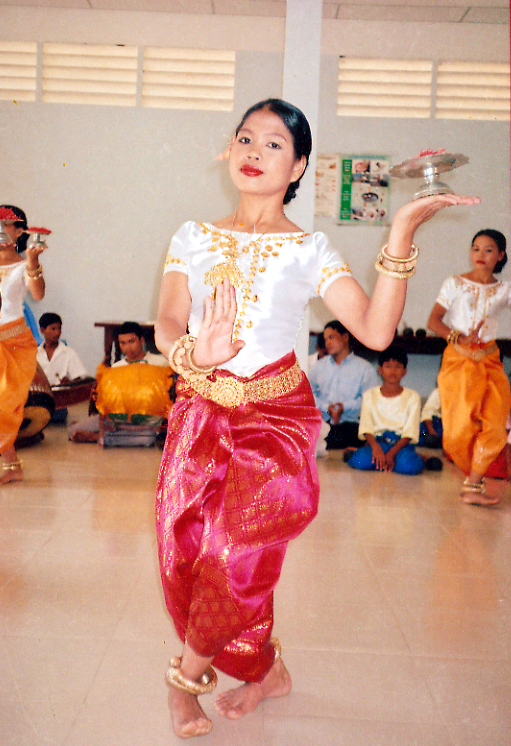 Алфавит племени ротокас
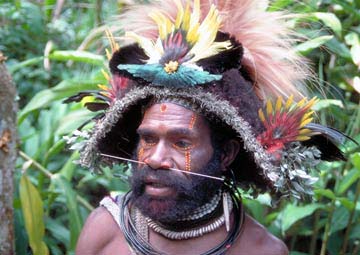 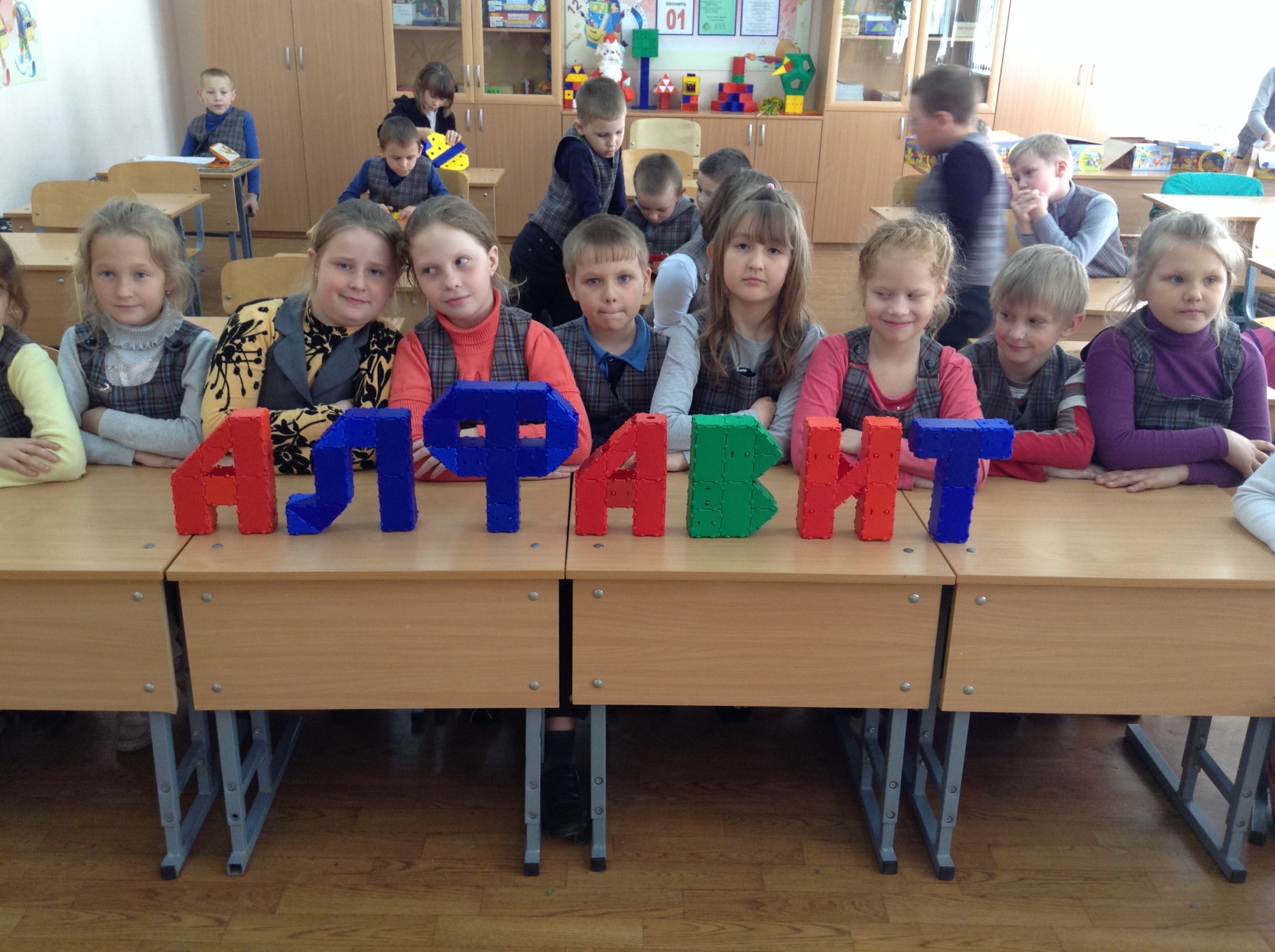